西师大版四年级数学下册
四则混合运算
WWW.PPT818.COM
教学目标
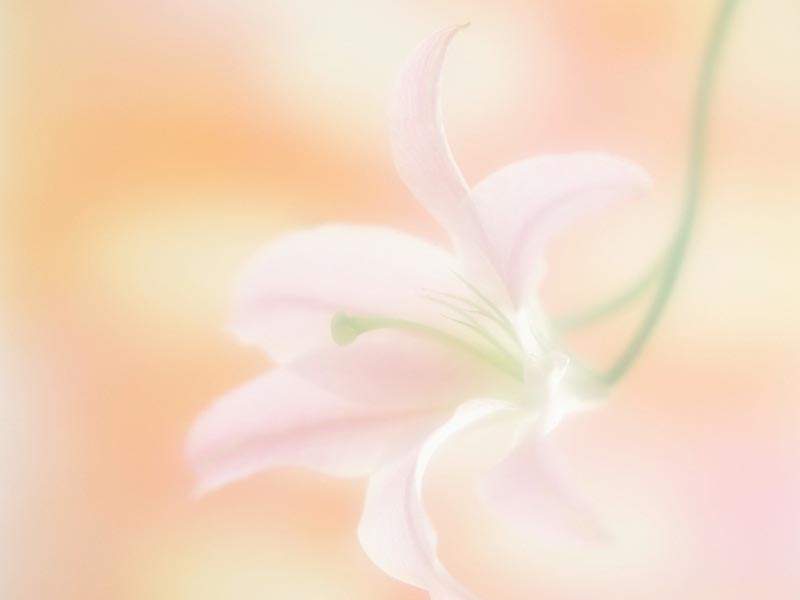 铺垫练习
1.说出四则混合运算的运算顺序
2.说出下列各题的运算顺序，并进行口算：        
50＋160÷40         128-144÷18+35
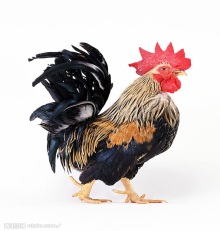 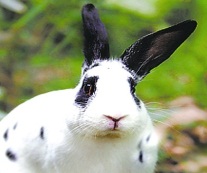 已知       和         15只，共有40只脚，

问      和       各多少只？
算法：
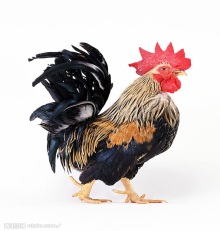 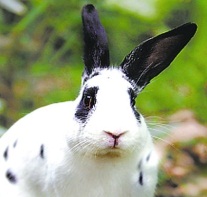 40-15=25，
再吹一声哨它们又抬起一只脚，
25-15=10，
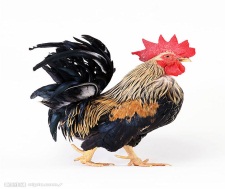 假设         和        训练有素，吹一声哨，它们抬起
一只脚 ，
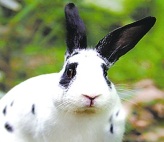 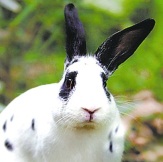 所以       10÷2=5（只）
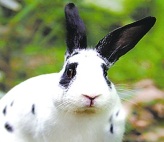 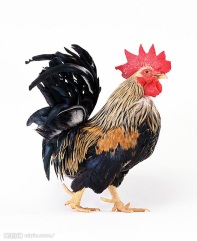 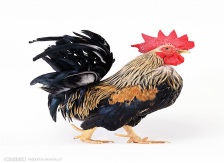 15-5=10（只）
这时的
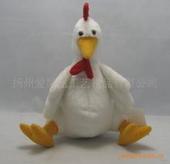 就一屁股坐在了地上
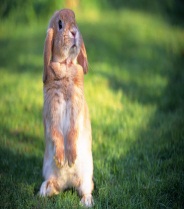 你会列综合算式吗？
还有两只脚立着
兔子：
（40-15-15） ÷2
=
（25-15） ÷2
鸡：
15-5=10(只)
= 10 ÷2
=  5（只）
(40-15x2) ÷2
=(40-30 )÷2
=10 ÷2
=5（只）
答：兔子有5只，鸡有10只。
一共要做200个灯笼，4天做了80个灯笼，照这样做了7天，还剩多少个灯笼没做？
4天做了80个，那么一天就做了20个灯笼，7天也就是做了140个灯笼！
列式计算：
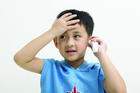 -
200
80÷4
x7
=200-20×7
=200-140
（个）
=60
答：还剩60个灯笼没做。
想一想，算一算
70×（750-715÷65）
=70×（            ）
=
=
750-11
70x739
51730
先算括号里面的，再算括号外面的。
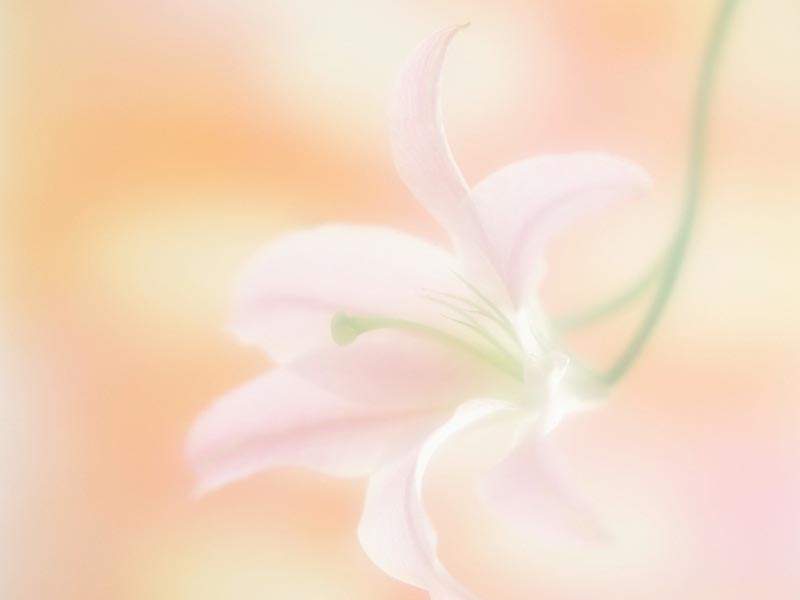 反馈练习
说一说下面各题的运算顺序
196-56÷4×6         16×50-36÷4    
 


100-（62+540÷18）（40-15÷3）×7
课堂活动
说出下列各题的运算顺序，再计算。

  60-80÷16×3	

（10+120÷24）×4

  15×40- 360÷12

  45 +（96-120÷4）
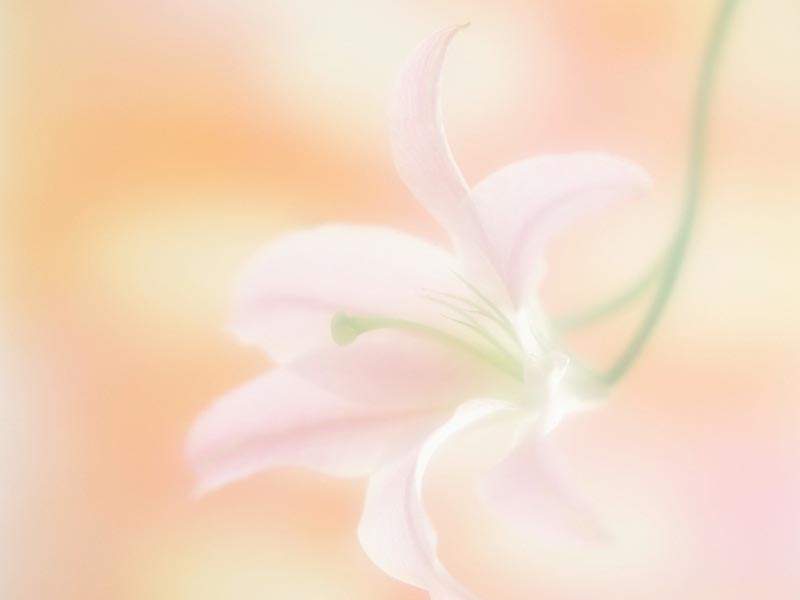 检测题
填空:
1.在四则混合运算中，只有加减法或只有乘除法，运算顺序是（              ）。
从左到右
2.在四则混合运算中，既有加减法又有乘除法，运算顺序是（                                       ）。
先算乘除法，后算加减法
3.算式中带有括号的，应先算（                 ），再算（                 ）。
括号里面的
括号外面的
本课小结
通过本节课的学习，我们知道：三步混合运算的运算顺序与两步混合运算的运算顺序相同;如果有小括号，应先算括号里面的，再算括号外面的；小括号里面既有加减法又有乘除法的混合运算，要先算乘除法，再算加减法。
家庭作业：
1.练习一  第1、3、6题
2.思考题：
  在240-40x2÷5中按要求添上括号，再计算。
（1）先算减法，再算乘法和除法。
（2）先算乘法，再算减法，最后算除法。